Calculus I for MGMT – Exp. & Log. Functions II and Marginal AnalysisMarginal Analysis & Approximation using Increments
Mathematics for Management
Supplementary Electronic Materials
Exp. & Log. Functions II and
Marginal Analysis
Differentiation of
Exp. & Log. Functions
Exponential Models
Marginal Analysis & Approx. using Increments
Related Rates
Marginal analysis studies the change in a quantity that results from a 1-unit increase in this quantity (1/ 3)
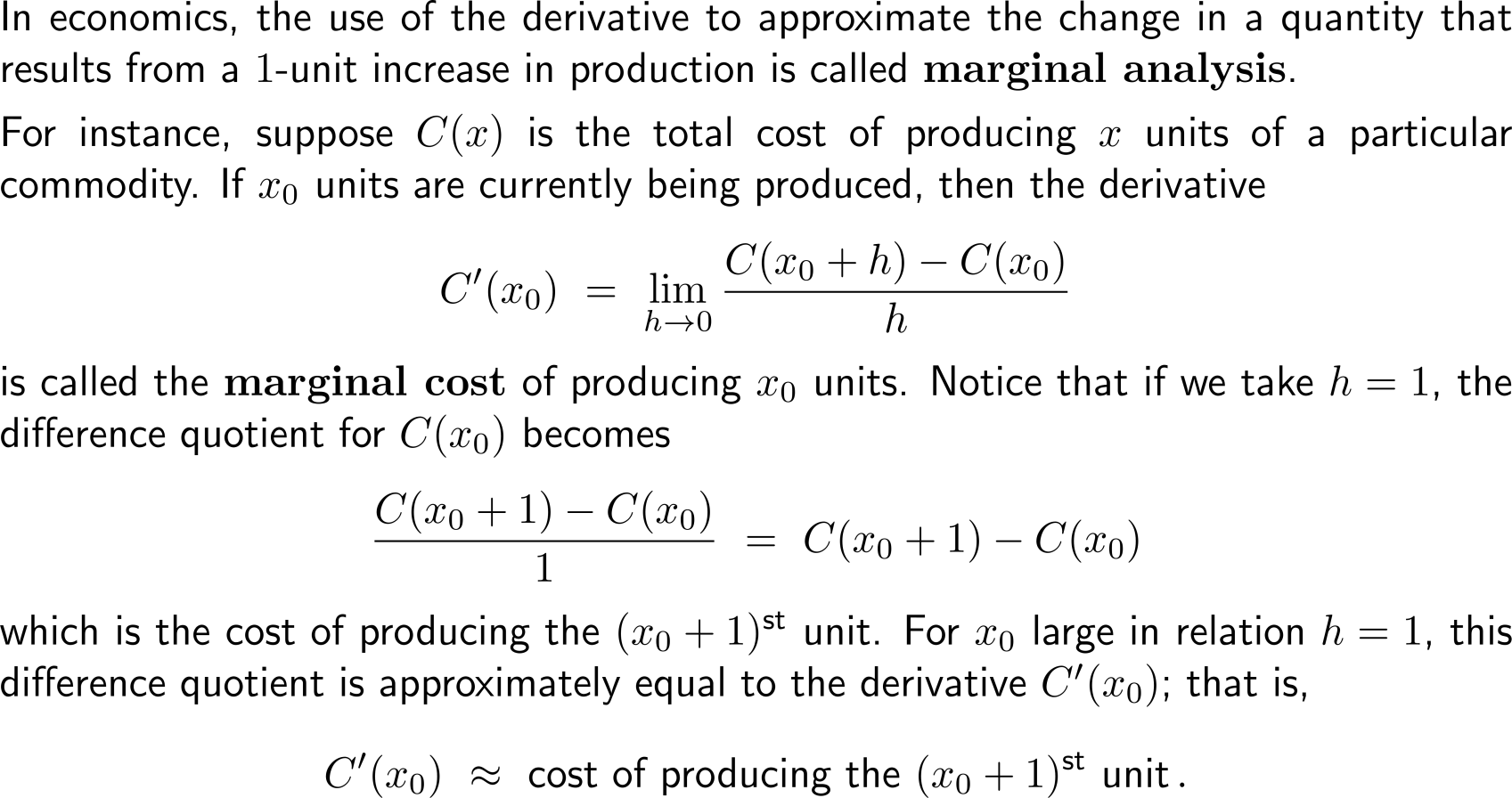 Marginal analysis studies the change in a quantity that results from a 1-unit increase in this quantity (2/ 3)
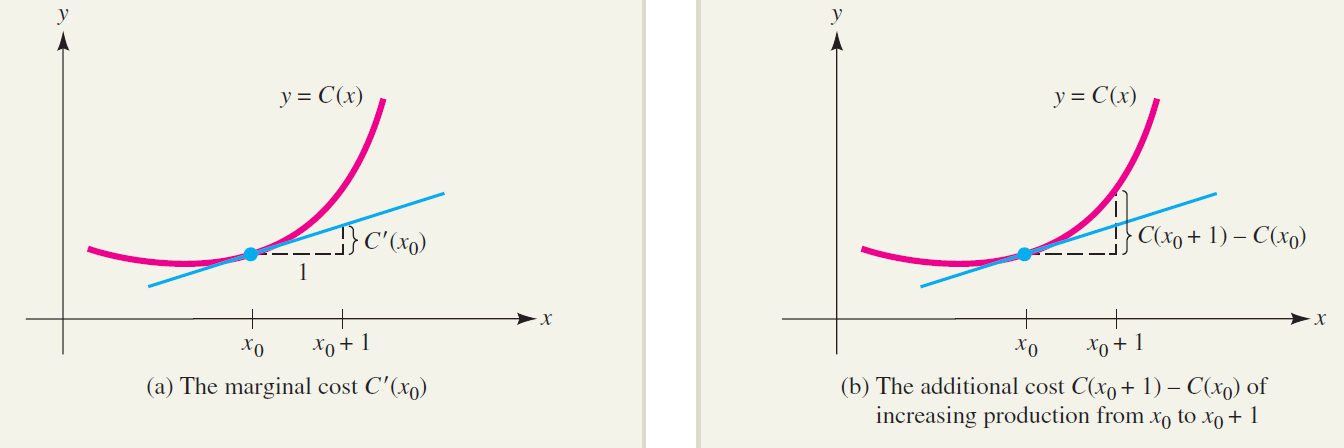 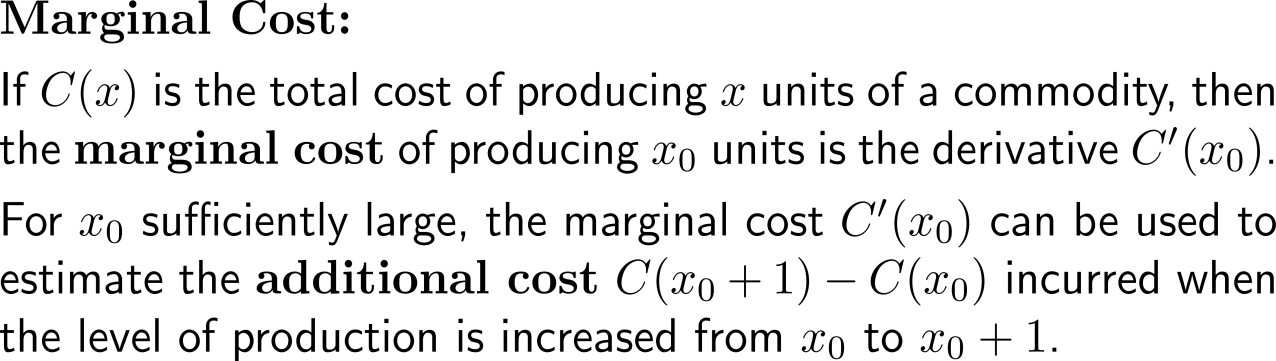 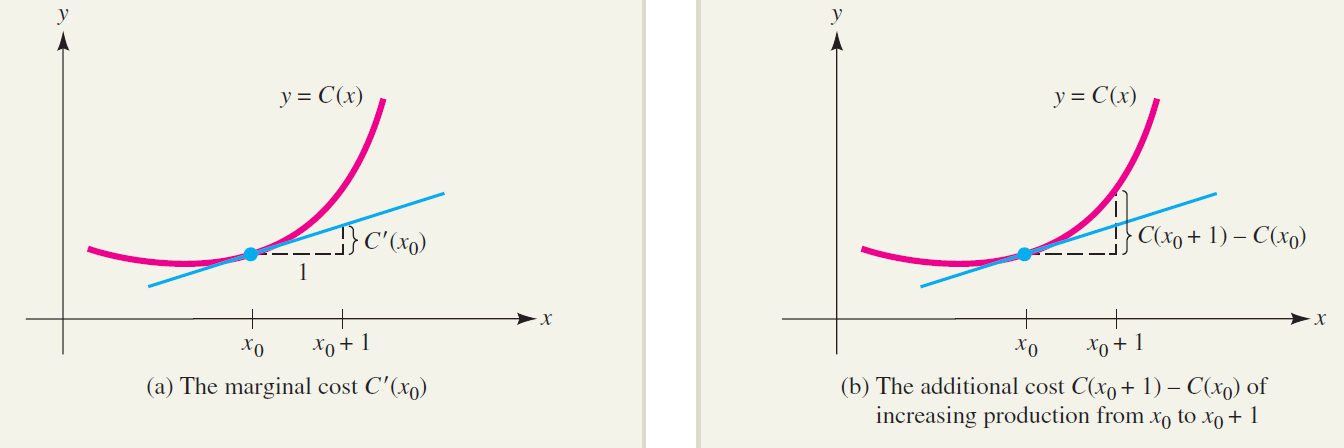 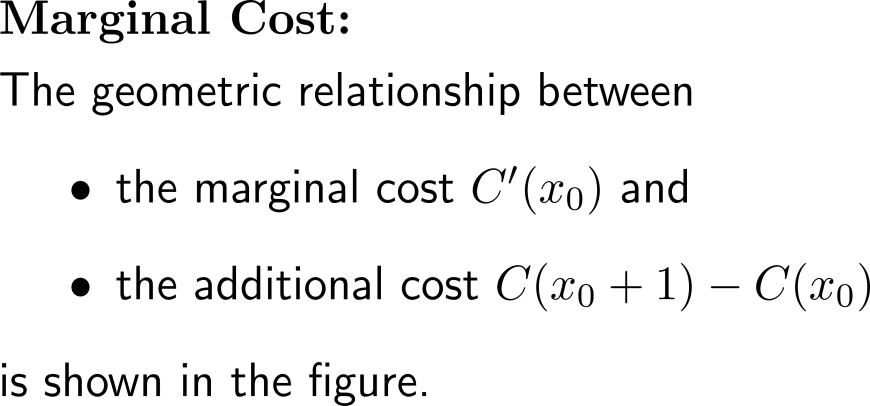 Marginal analysis studies the change in a quantity that results from a 1-unit increase in this quantity (3/ 3)
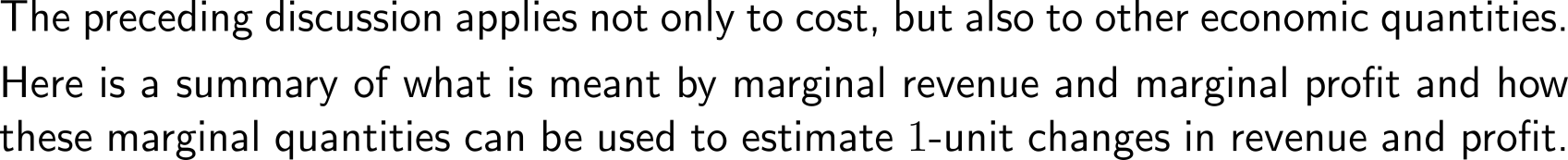 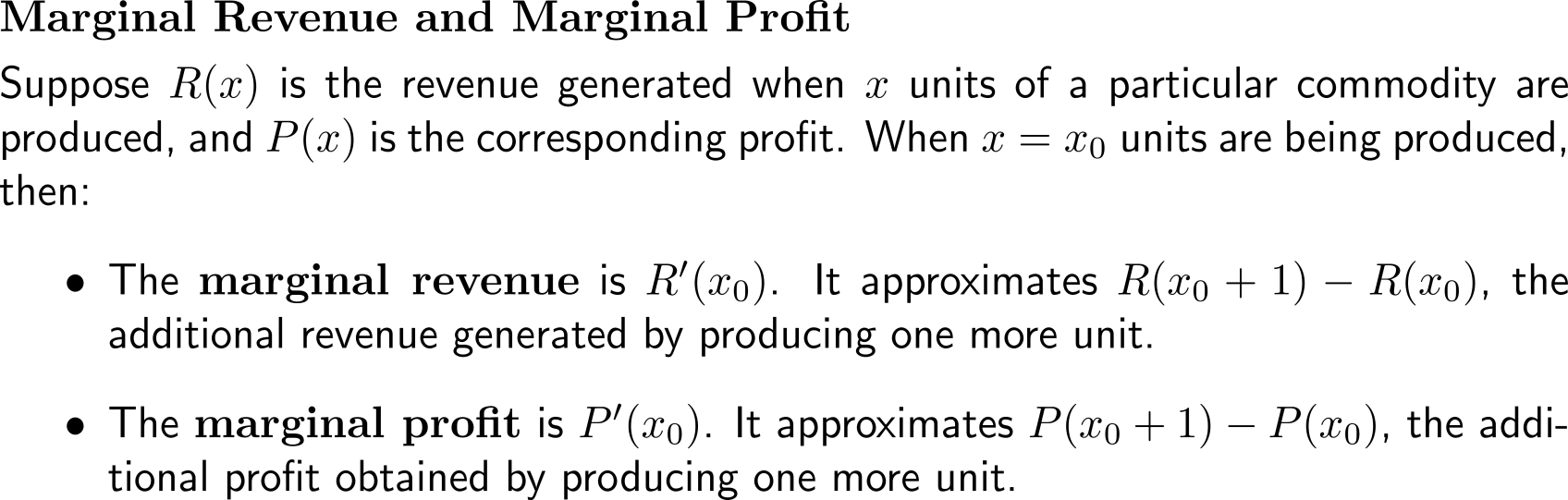 Example:Using Marginal Analysis to make a business decision
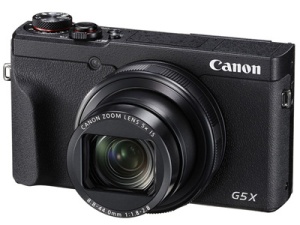 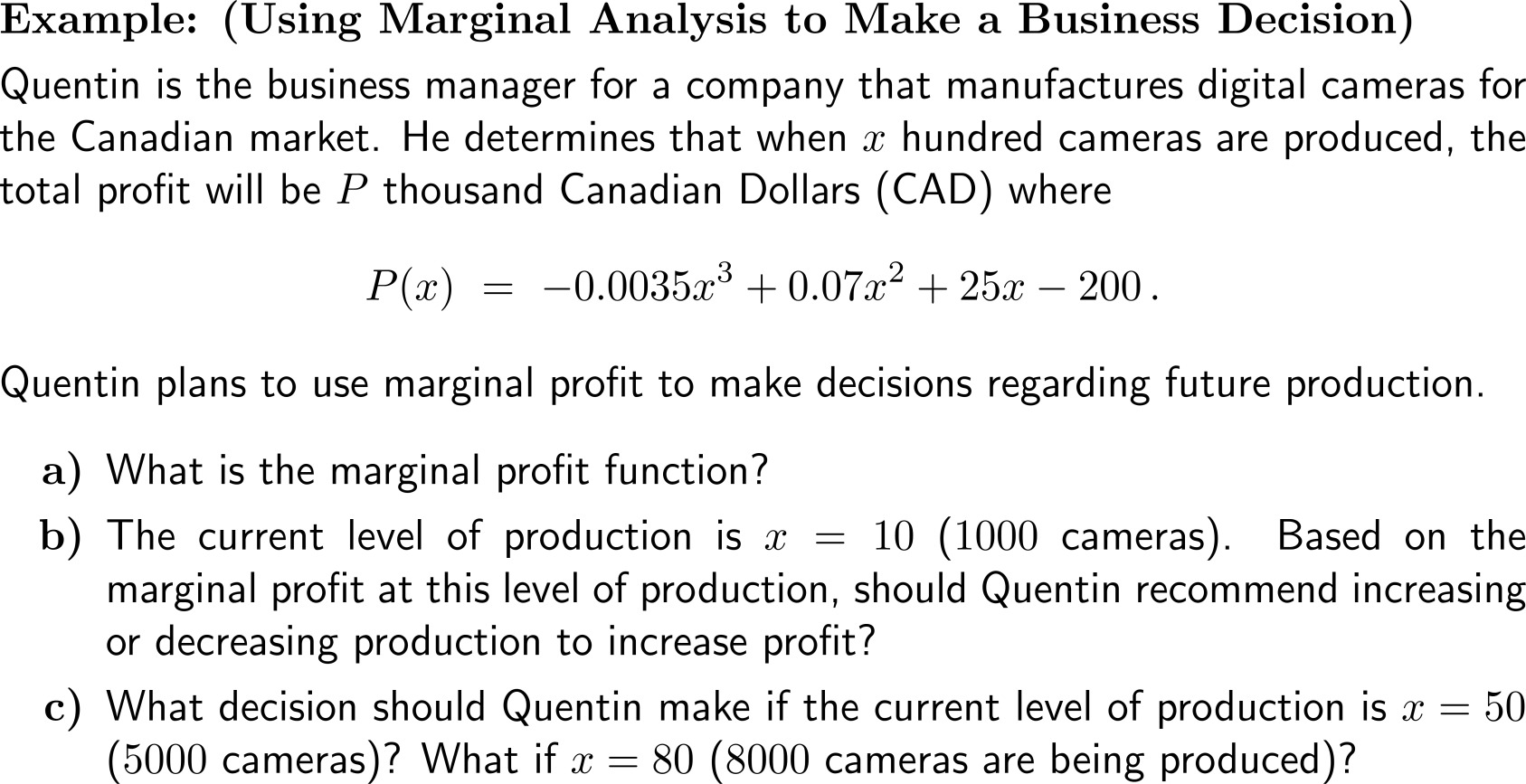 Example:Using Marginal Analysis to make a business decision
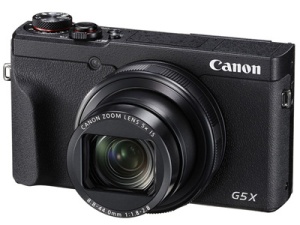 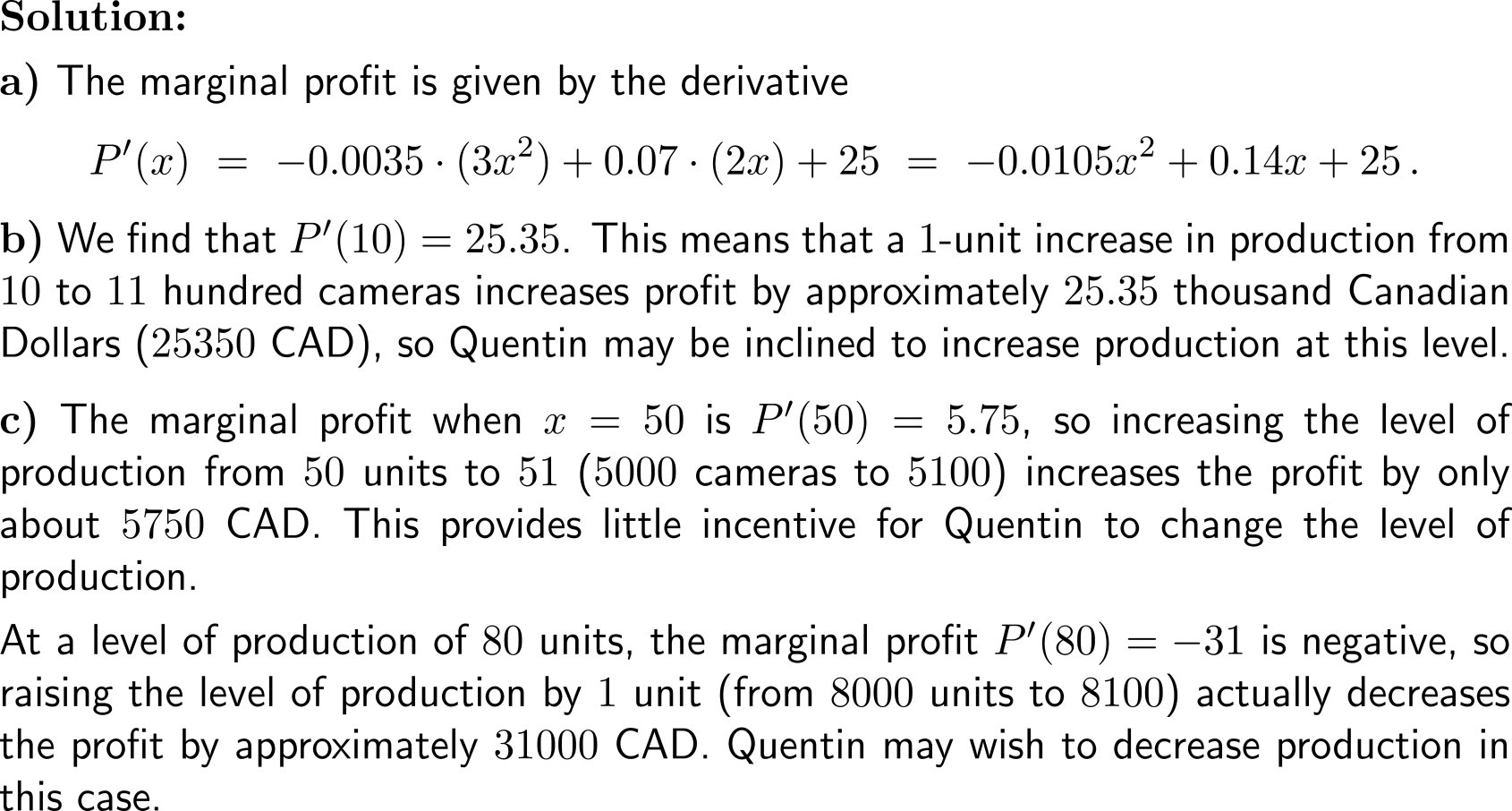 Marginal analysis can be viewed as an application of our just discussed topic of linear approximation (1/ 2)
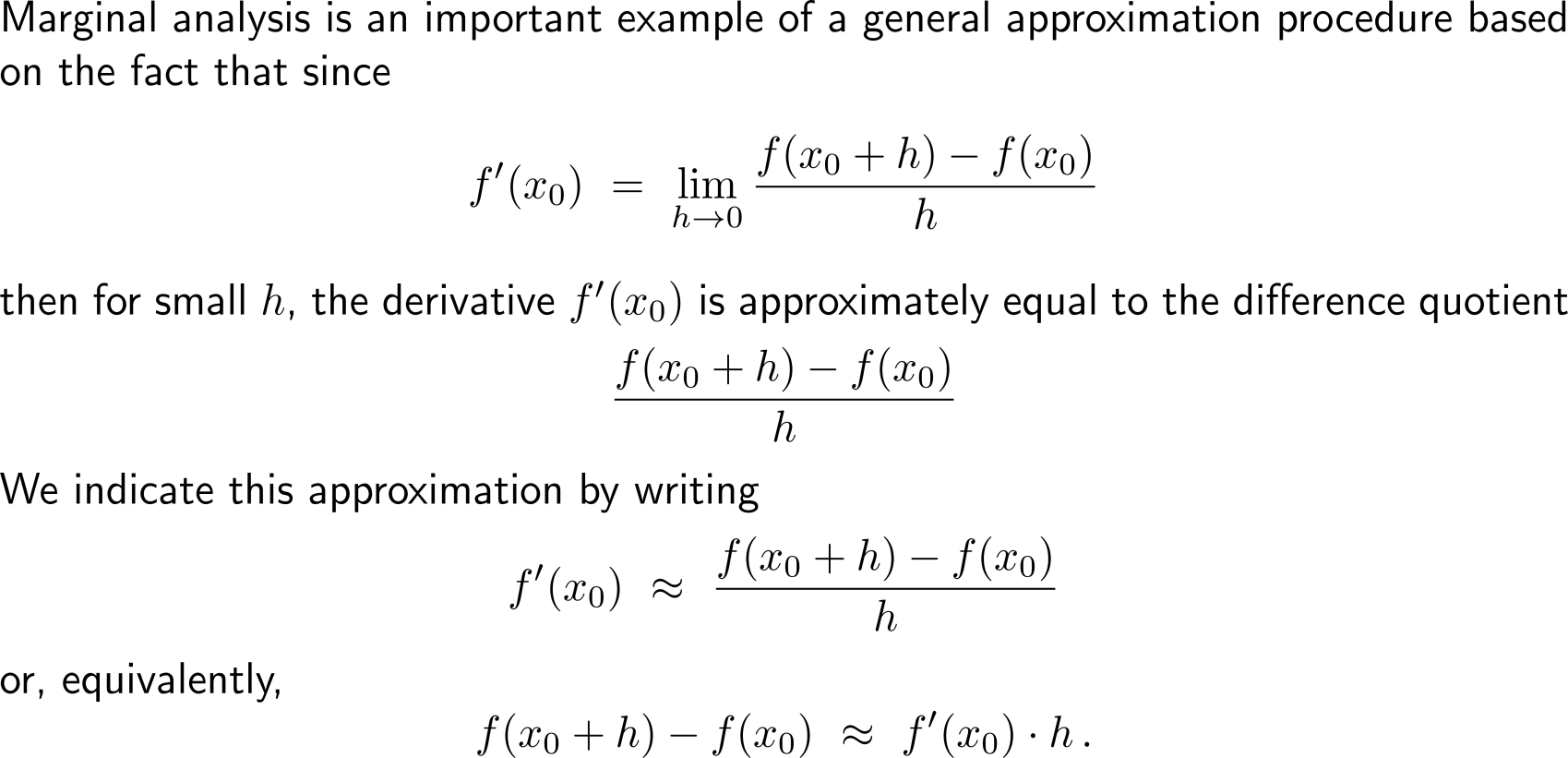 Marginal analysis can be viewed as an application of our just discussed topic of linear approximation (2/ 2)
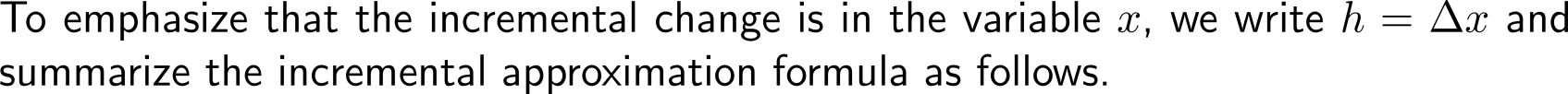 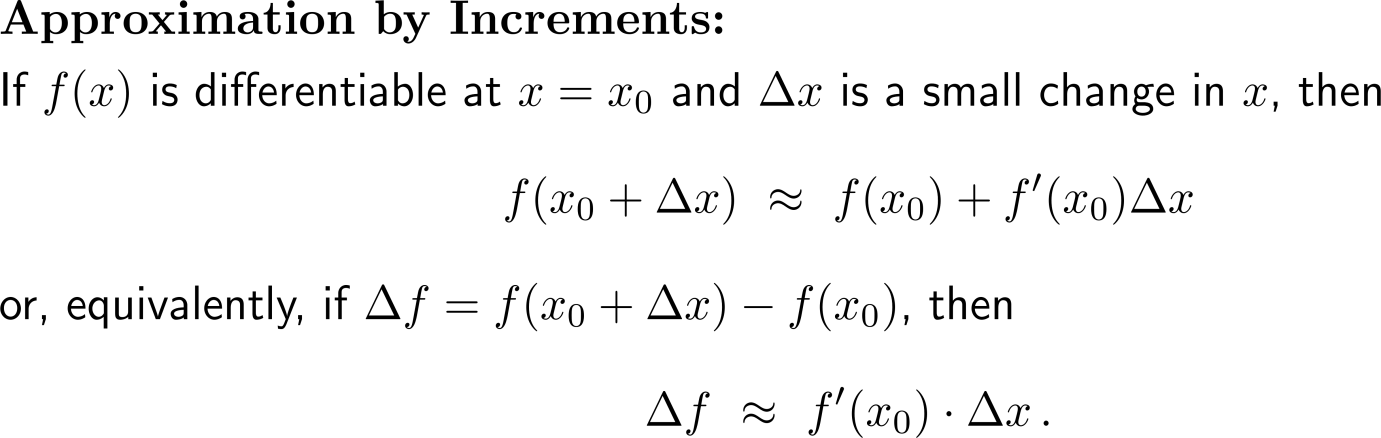 Example:Estimating a change in required labor
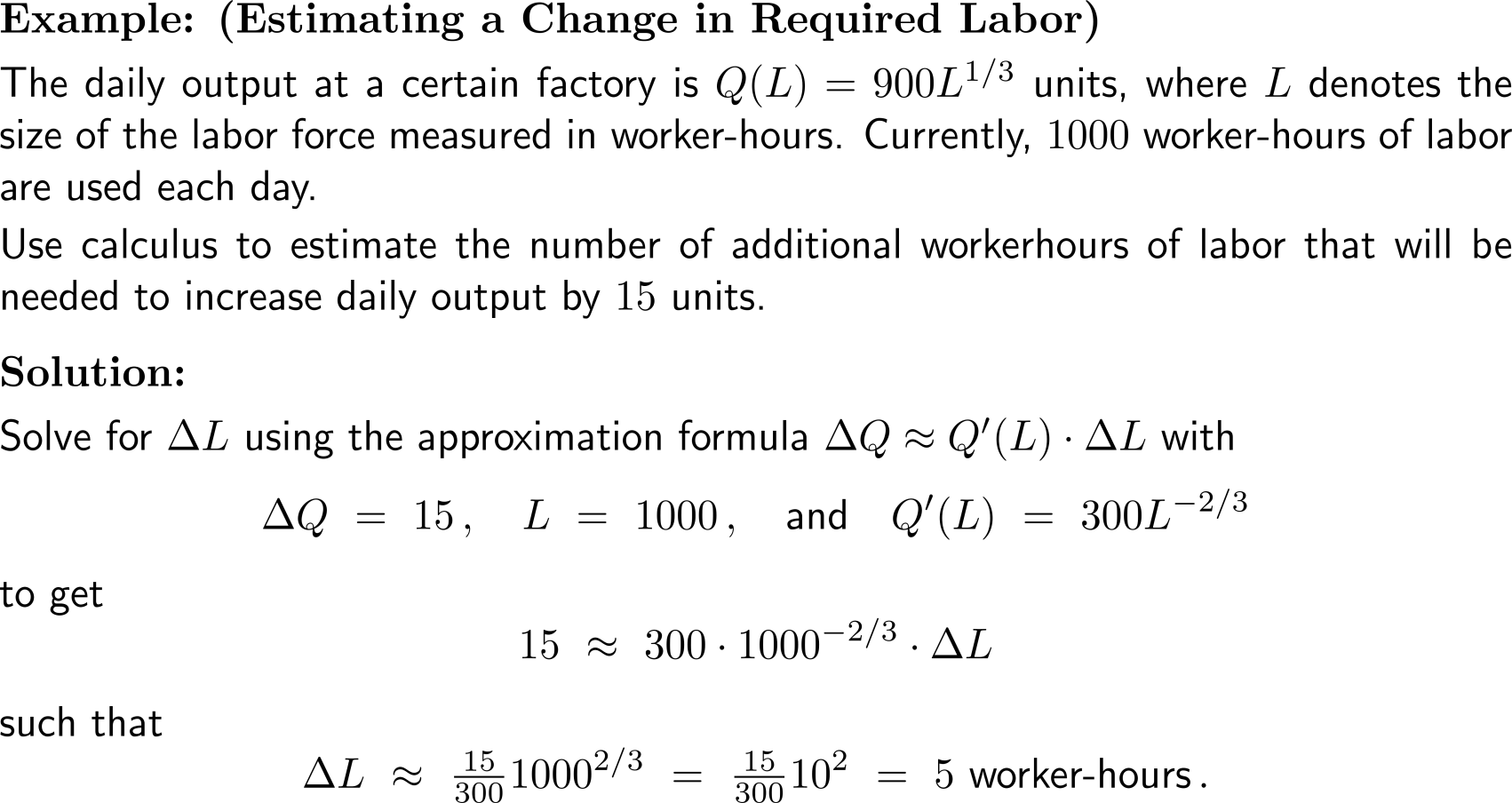 From the notational point of view, increments are sometimes referred to as differentials (1/ 2)
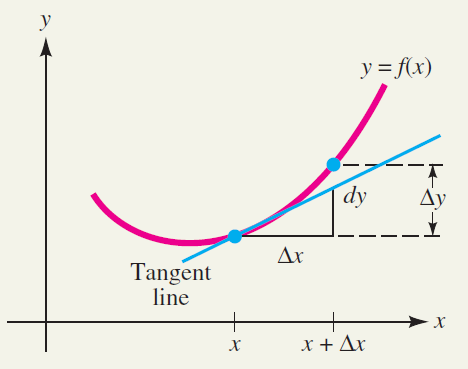 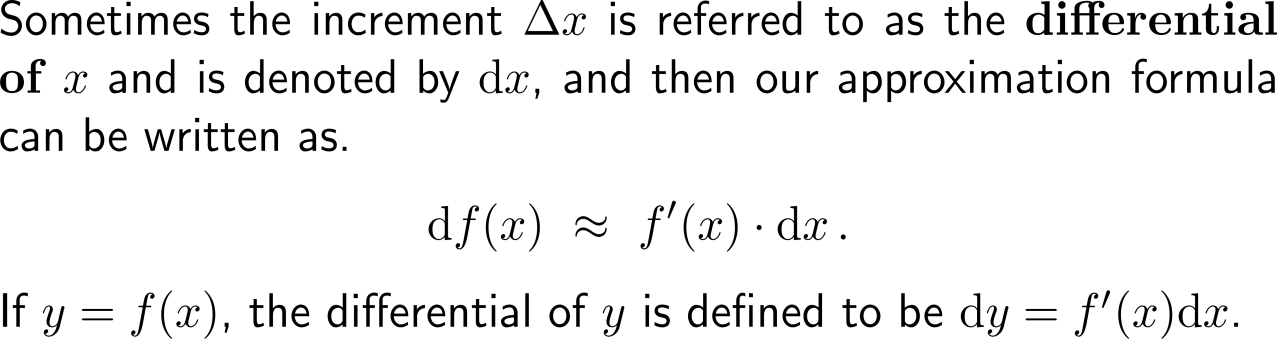 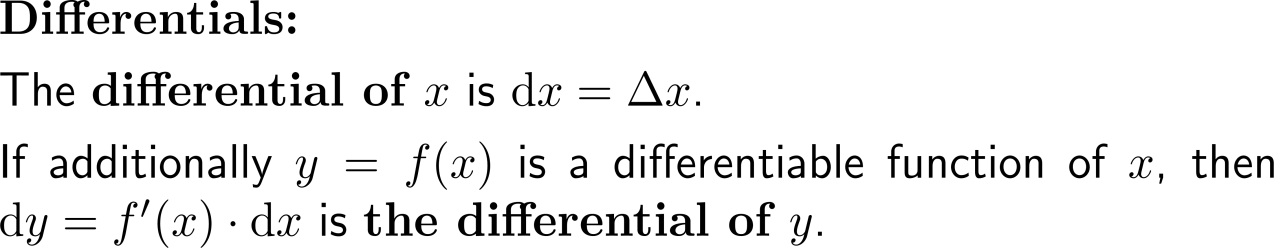 From the notational point of view, increments are sometimes referred to as differentials (2/ 2)
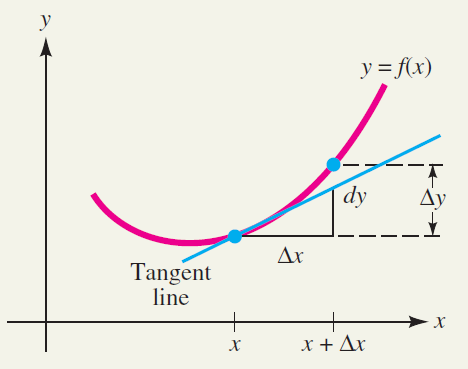 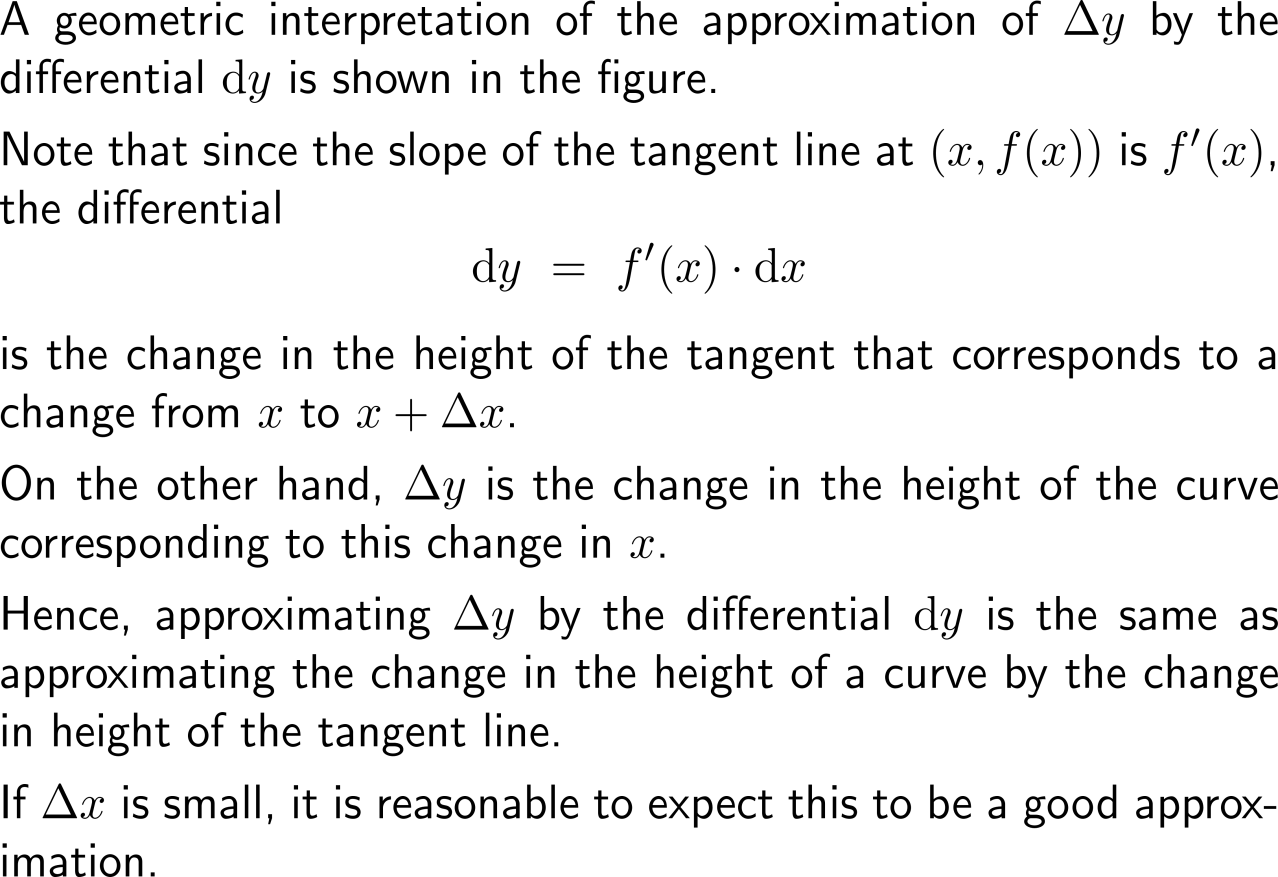 Example:Finding differentials
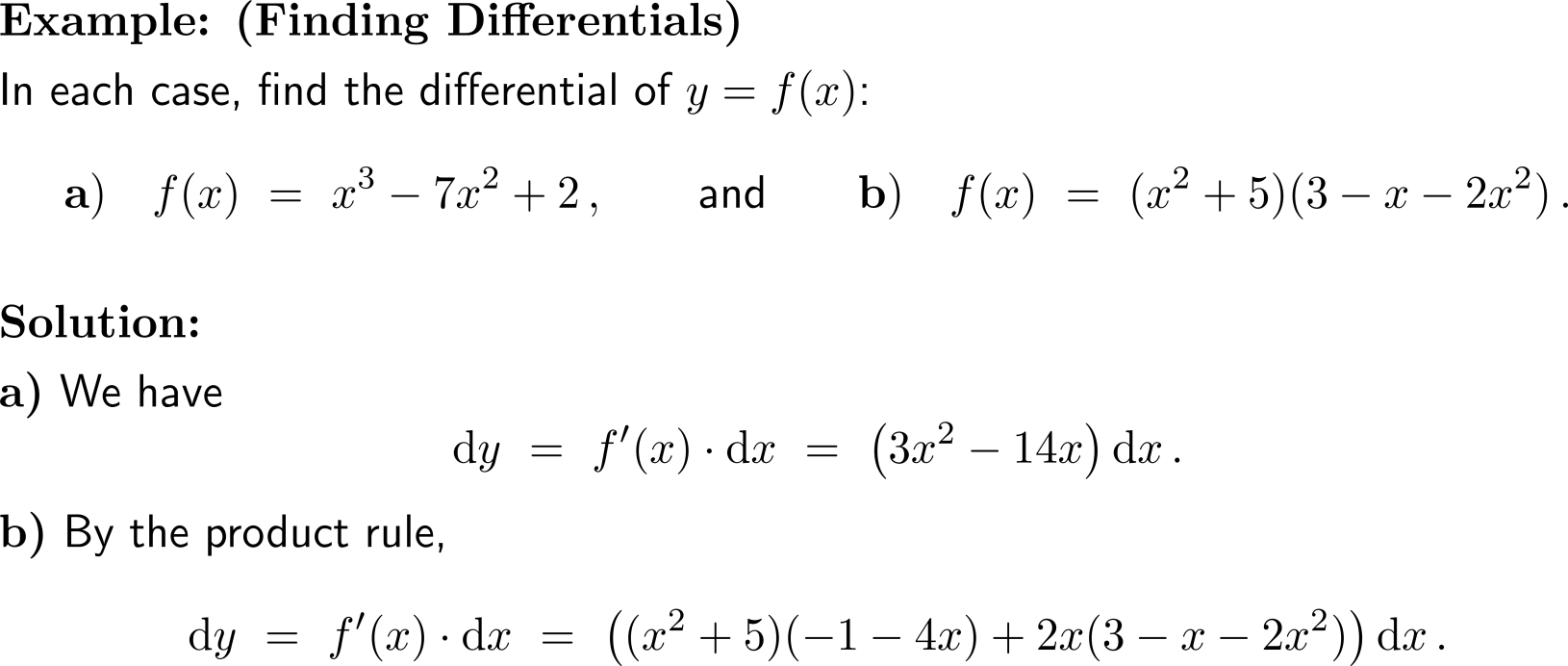 Example:Using Marginal Analysis in labor management
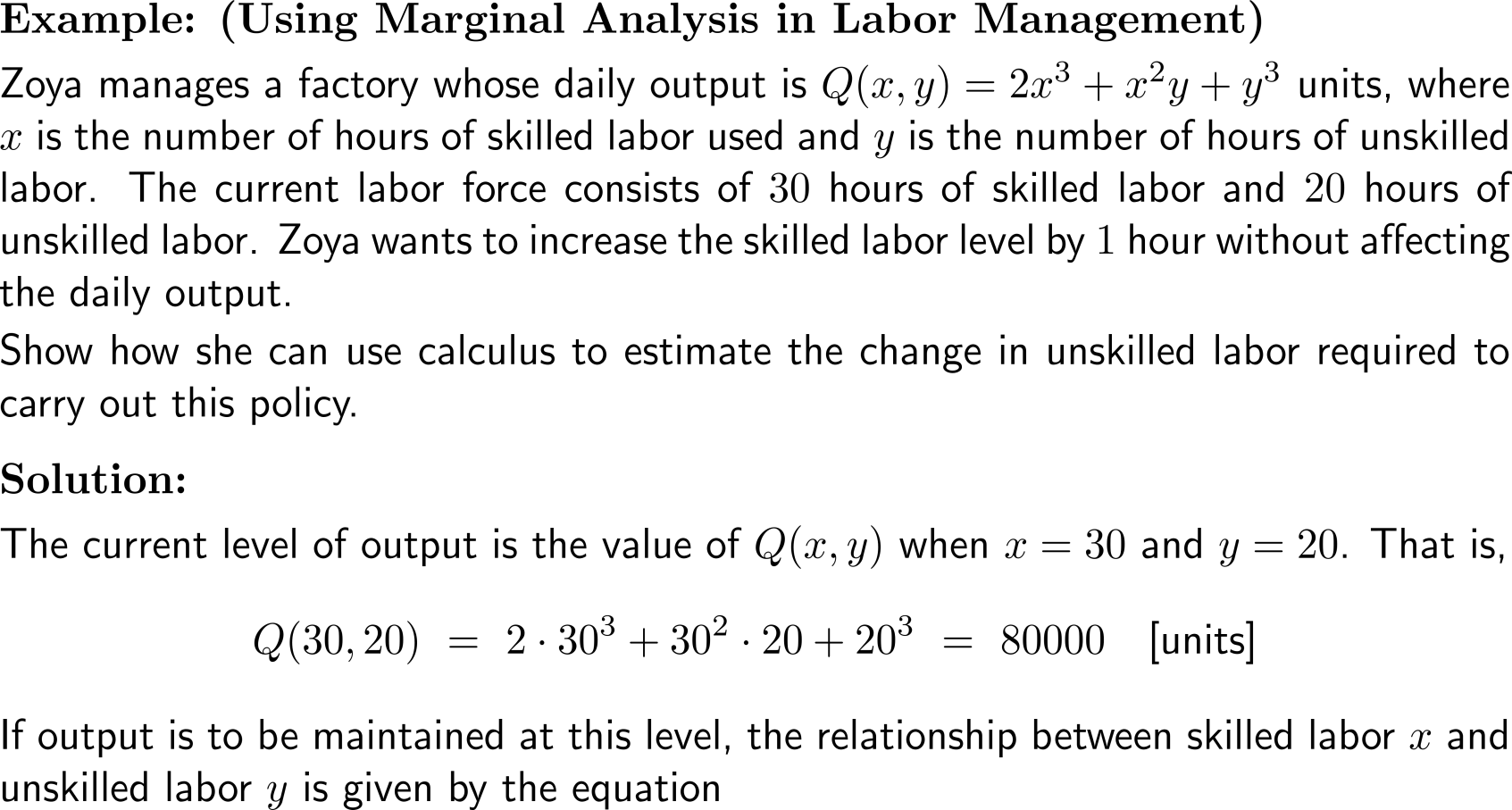 Example:Using Marginal Analysis in labor management
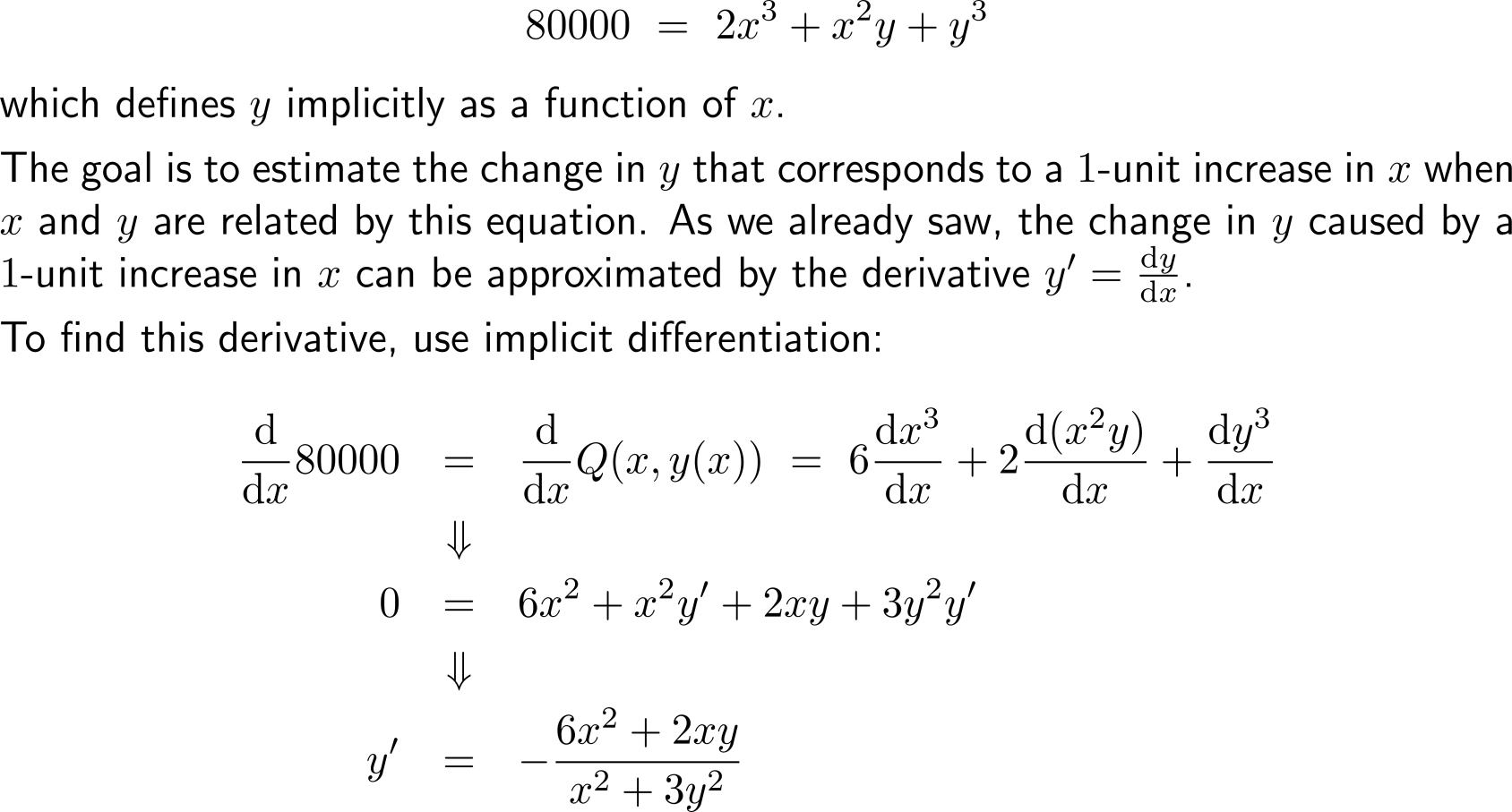 Example:Using Marginal Analysis in labor management
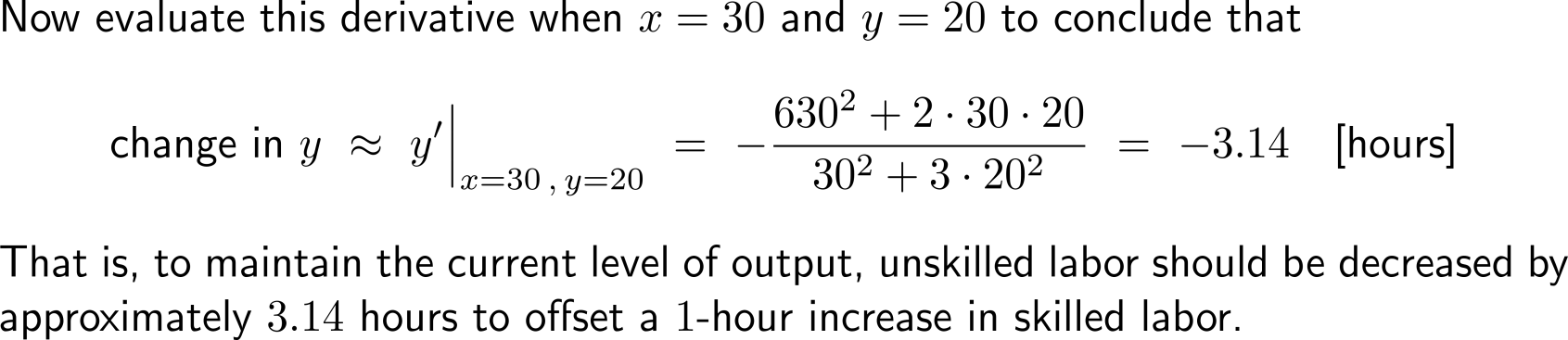 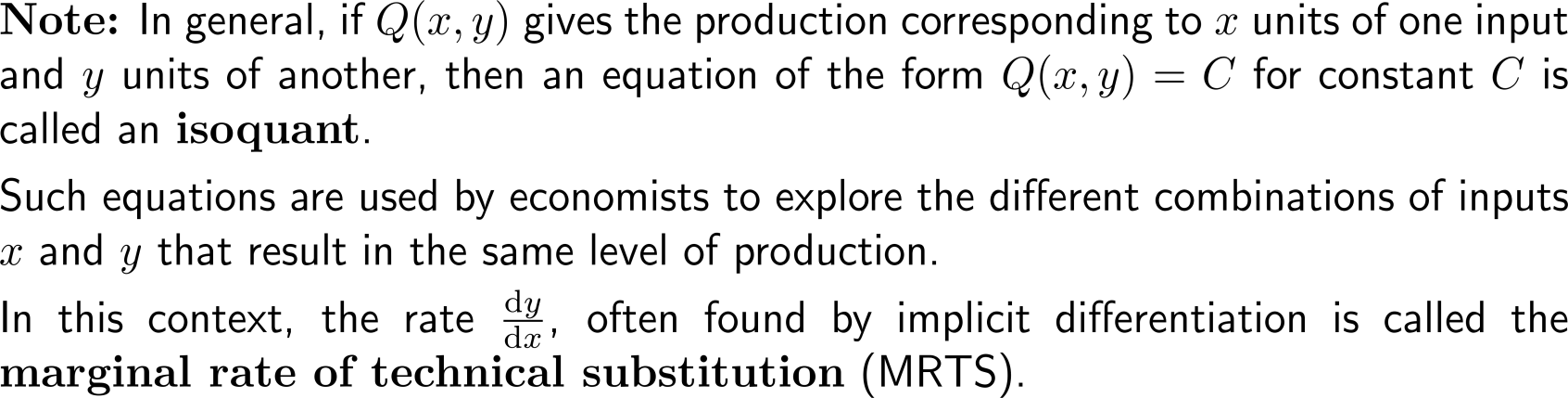 Calculus I for Management